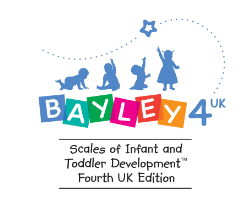 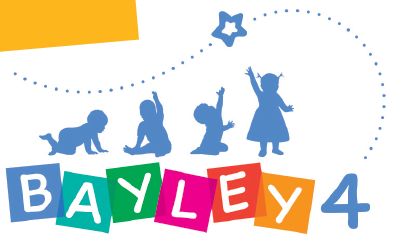 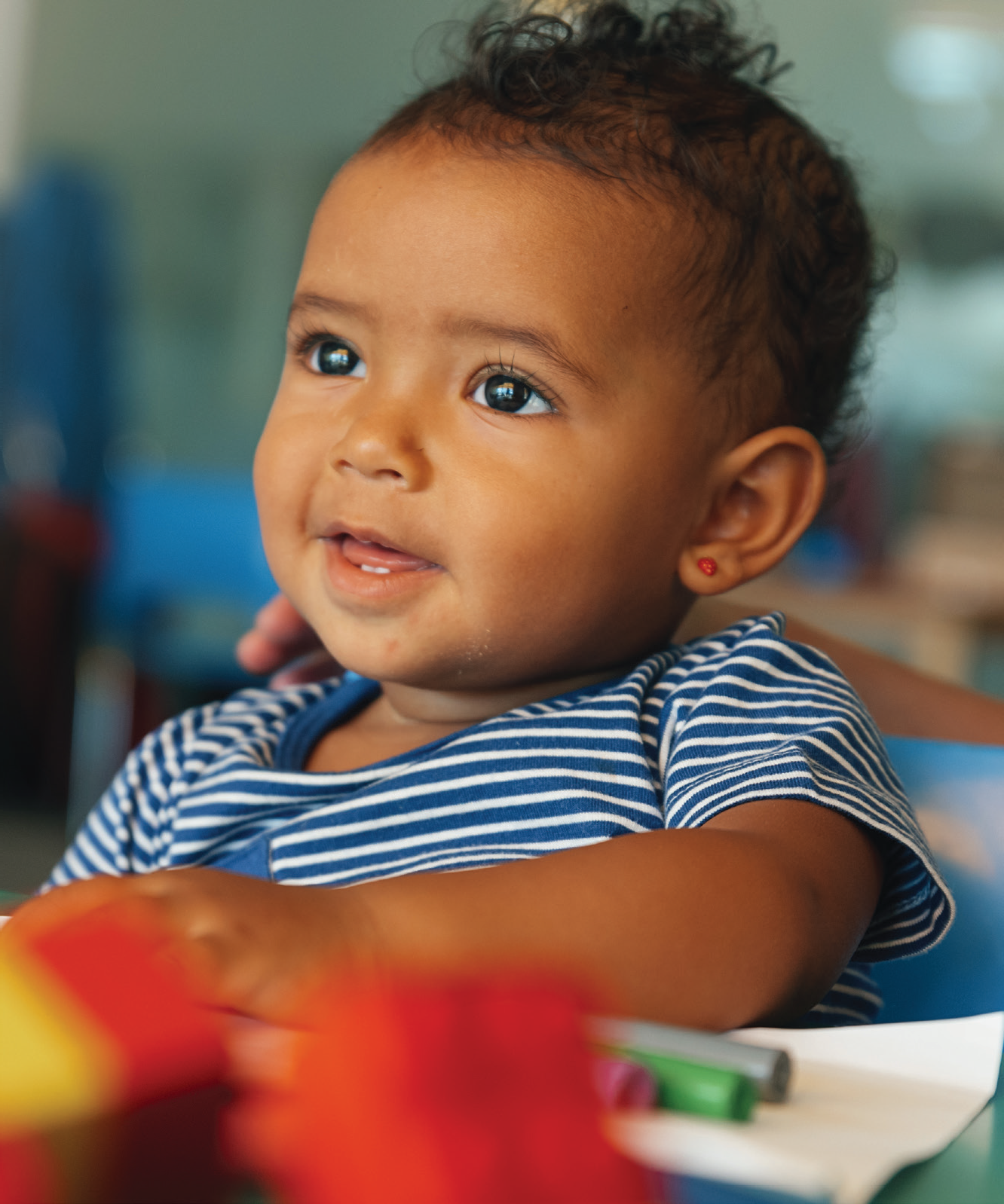 Bayley Scales of Infant and Toddler Development™, Fourth Edition (Bayley™-4 UK)and other new assessments
Melinda Cooper
Senior Product Manager
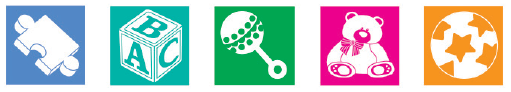 [Speaker Notes: Welcome to this introduction to the fourth edition of the Bayley Scales of Infant and Toddler Development UL edition, also referred to as the Bayley-4 UK. While the main focus of this presentation will be the Bayley-4, we’ll also take a quick look at a couple of other assessments that are new and upcoming. My name is Melinda Cooper. I’m an occupational therapist and I’m the product manager for the Bayley-4 at Pearson Clinical Assessment.]
Agenda
Introduction to the Bayley-4 UK
Revision goals
Changes from Bayley-III
New administration and scoring features
What else is coming soon?
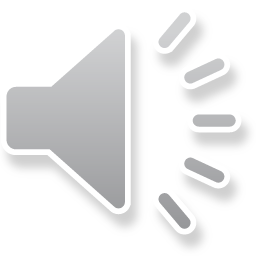 Bayley-4
[Speaker Notes: This presentation will focus on several key areas. We will begin with a discussion of the purpose and revision goals of the Bayley-4. This will be followed by a focus on the subtest changes, administration, scoring, and interpretation.]
Introduction
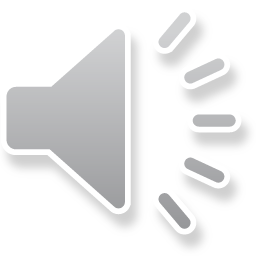 What is the Bayley-4 UK?
An individually-administered assessment of the developmental functioning of infants and young children aged 16 days to 42 months
Cognitive
Language
Motor
Social-Emotional
Adaptive Behaviour
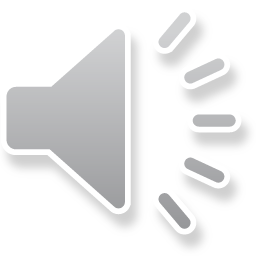 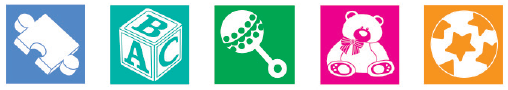 [Speaker Notes: Developmental Delay Assessment
The Bayley-4 was developed to contribute to developmental assessment in an effort to identify infants and toddlers who have a developmental delay so that we can provide early intervention services.]
Purposes of the Bayley-4 UK
Identify infants and toddlers who have a  developmental delay so that early intervention can be implemented
Intervention planning
Monitoring over time
Research
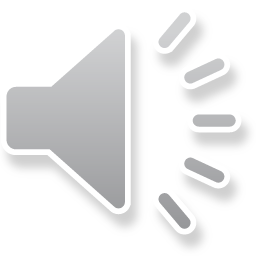 [Speaker Notes: Developmental Delay Assessment
The Bayley-4 was developed to contribute to developmental assessment in an effort to identify infants and toddlers who have a developmental delay so that we can provide early intervention services.]
Revision goals
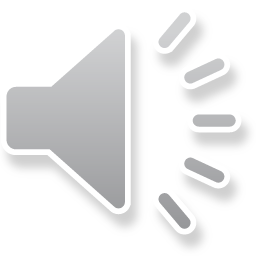 Revision Goals for Bayley-4 UK
Maintain basic qualities and format of the Bayley-III
Develop a polytomous scoring approach to differentiate mastery, emergence, and absence of a skill
Include caregivers in the evaluation and scoring process
Simplify administration and reduce test duration time
Improve age and content coverage of the subtests
Improve the clinical utility of the instrument 
Update normative data
Increase sensitivity
Adapt and validate for UK
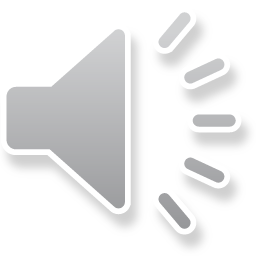 [Speaker Notes: These are the Bayley-4 revision goals.
Maintain basic qualities and format of the Bayley-III.
Develop a polytomous scoring approach to differentiate mastery, emergence, and absence of a skill. Polytomous models are for items that have more than two possible scores.
Include caregivers in the evaluation and scoring process.
Simplify administration and reduce test duration time. 
Improve age and content coverage of the subtests. 
Improve the clinical utility of the instrument by employing the not present and emerging score profiles in intervention planning. 
Update normative data.
Increase sensitivity.
Adapt and validate for the UK, for example modifying spelling from American to British English. The primary objective of the UK validation project was to achieve a statistically valid and reliable comparison sample to the standardised normative sample collected in the US for use within the UK. In so doing, the Bayley–4UK validation sample provides reliability, validity and clinical utility evidence for the five scales of the measure
Let's now look at each of these points in a little more detail]
Maintain Basic Qualities/Format of Bayley-III
Bayley Scales of Infant and Toddler Development, Third Edition
(BSID-III, Bayley: 2006)
Bayley Scales of Infant and Toddler Development, Fourth Edition
(Bayley-4: 2019)
Assess level of performance of infants and toddlers by observing the child’s interaction with stimuli designed to engage him or her.
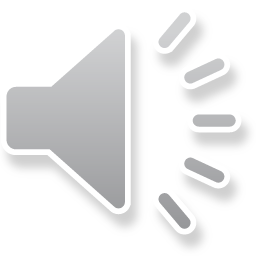 [Speaker Notes: Maintaining the Basic Qualities of the Bayley Scales
The Bayley–4 maintains the original nature and purpose of the Bayley Scales; namely to assess an infant’s current level of performance from observation of the infant’s interaction with stimuli designed to engage him or her. The Bayley-4 maintains the basic qualities of the Bayley-III which was published in 2006. The Bayley-4 UK is an adaptation of the US Bayley-4, which was published in 2019.


.]
Structure of Bayley-4 UK
Cognitive
Receptive Communication
Language
Expressive Communication
Fine Motor
Motor
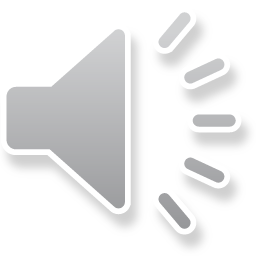 Gross Motor
[Speaker Notes: The Bayley-4 includes the same five domains or scales as the Bayley-4. The Cognitive Scale assesses cognitive development. The Language Scale assesses receptive communication and expressive communication. The Motor Scale assesses fine motor and gross motor subtests.]
Structure of Bayley-4 UK
Social-Emotional
Receptive
Communication
Expressive
Adaptive Behaviour
Daily Living Skills
Personal
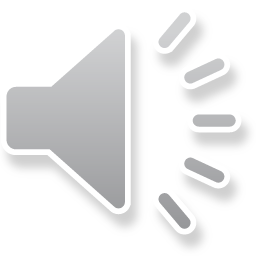 Interpersonal Relations
Socialisation
Play and Leisure
[Speaker Notes: The Social-Emotional Scale, like the Cognitive Scale, assesses social-emotional development. The Adaptive Behavior Scale assesses communication, daily living skills, and socialization. Communication includes receptive and expressive; daily living skills includes personal; socialization includes interpersonal relations and Play and Leisure.]
Polytomous Scoring
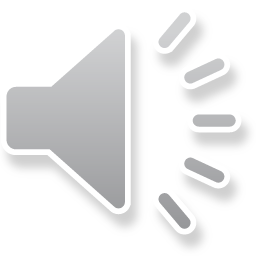 [Speaker Notes: Develop a Polytomous Scoring Approach
Because development is on a continuum that is dynamic and uneven, a dichotomous scoring approach (in other words 1 or 0) might not adequately capture a child’s true developmental status at a given point in time. More specifically, it is easy to observe the difference between a child who possesses mastery of a skill or has successfully achieved a developmental acquisition from one who has not. However, many children show emerging skills that are precursors of mastery but are not sufficiently advanced to be considered at the mastery level at the time of testing. These children differ both from children who have achieved mastery of a developmental skill and children who do not have the skill at all. The degree to which a skill is manifest should be captured as part of the child’s score for that developmental area. Within a dichotomous scoring approach, children who show some evidence of the skill would not be distinguished from those in whom the skill was totally absent (i.e., both would be given a 0 score). This approach would not differentiate a delay from a possible deficit and may cause the clinician to erroneously prescribe inappropriate intervention strategies.

Because development is on a continuum that is dynamic and uneven, a dichotomous scoring approach (i.e., 1, 0) might not capture a child’s true developmental status. More specifically, it is clear there is a difference in a child who has mastered a skill versus a child who does not demonstrate the skill. However, many children show emerging skills that are precursors of mastery but are not sufficiently advanced or with the consistency required to be considered at the mastery level. These children differ both from children who display mastery and those children who do not have the skill at all.
A dichotomous scoring approach does not distinguish between children who show some evidence of the skill and children who show no evidence of the skill (i.e., both would be given a 0 score); therefore, a polytomous scoring approach was developed for the Bayley–4. 
2 Mastery. This score reflects successful mastery of a task or skill. The examiner should consider a 2-point score to reflect proficiency that occurs consistently or almost all of the time.
1 Emerging. This score reflects an emerging skill or performance on a task that does not suggest mastery but is present to some degree. The skill is inconsistent or present only some of the time but is anticipated to eventually develop into mastery.
0 Not Present. This score reflects when a skill is not yet present. The absence of the skill or ability may be either a delay or a deficit.

Bayley-III: Dichotomous Scoring: 1. The child demonstrates the behavior assessed by the item. 0:the child’s behavior does not meet the criteria specified for an item.

Bayley-4: Polytomous Scoring: 2. the response or behavior indicates Mastery. 1. the response or behavior indicates the skill or behavior is Emerging. 0: the response of behavior indicates the skills or behavior is Not Present.]
Include Caregivers in Evaluation/Scoring
Bayley-4 UK includes structured test items with associated caregiver questions
Caregiver questions to provide additional information
Items scored entirely based on information provided by caregiver
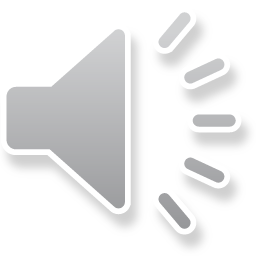 Caregiver questions are not utilised for items that involve performance on test-specific tasks
[Speaker Notes: Include Caregivers in the Evaluation Process
Caregivers play a pivotal role in the child’s life at the age level of the Bayley-4,and no one knows the child better than their caregiver. Information provided by the caregiver can therefore be very helpful to gain a better understanding of the child’s abilities. Caregiver report should not be the sole source of information in developmental assessment, but can be used strategically to help to reduce testing time, and minimize missing scores. Caregiver report is now routinely used in developmental screening and for children at medical/biological risk .

The selection of the 51 structured Bayley-4 items with caregiver questions associated with them was based on a review of the literature, examiner experience, and the characteristics of the individual items. Additionally, 4 items in the item set are based solely on the response to the caregiver question.  The Bayley–4 items that utilize the caregiver question format were selected based on literature that indicated language related items and items that assess motor development have a higher likelihood of refusal in infants and toddlers (Aylward, 2009). These refusals make it more difficult to determine if the child does or does not possess a skill and makes the scores obtained from the assessment harder to interpret.

The caregiver questions in the Bayley–4 are designed to address this issue to some degree. Items influenced by caregiver-child interaction such as calming, reaction to being picked up, or the infant’s response to calling his or her name now have caregiver questions associated with them. Similarly, items where a behavior might not be observed during testing (e.g., bringing objects to mouth, visually inspects hands, intelligibility of verbalizations), or social routines can be clarified or verified by data collected when asking the caregiver questions about the child’s behavior outside of testing  (Macy, Bagnato, Macy & Salaway, 2015). For those behaviors that are not specific to a structured test item, but are more easily observable on a day-to-day basis at home such as reaching, grasping, banging, rolling over, and other motor skills, a caregiver question is available to provide additional information. Because vocalizations and verbal behaviors are often limited in assessment situations due to shyness or refusals, a variety of receptive and expressive communication items were selected for the caregiver question format.

Some items are now entirely based upon information provided by the caregiver. For example, the Bayley–III Relational Play: Self and Others and Imaginary Play items provide insight into more complex cognitive processes, but are often time-consuming to administer, difficult to elicit in clinical situations, are frequently refused, and have a greater likelihood of occurring in familiar surroundings. Hence caregiver report would be very important. The caregiver questions are not utilized for items that involve performance on test-specific tasks such as form boards, pegboards, blocks, pencil grasp, or use of other manipulatives, due to the fact that caregivers most likely have not observed the child engage in these activities outside of the testing situation and these must be administered under strict, standardized procedures.


Items influenced by caregiver-child interaction such as calming, reaction to being picked up, or the infant’s response to calling his or her name now have caregiver questions associated with them.
Items where a behavior might not be observed during testing (e.g., bringing objects to mouth, visually inspects hands, intelligibility of verbalizations), or social routines can be clarified or verified by data collected when asking the caregiver questions about the child’s behavior outside of testing 
For those behaviors that are not specific to a structured test item, but are more easily observable on a day-to-day basis at home such as reaching, grasping, banging, rolling over, and other motor skills, a caregiver question is available to provide additional information. Because vocalizations and verbal behaviors are often limited in assessment situations due to shyness or refusals, a variety of receptive and expressive communication items were selected for the caregiver question format.

Some items are now entirely based upon information provided by the caregiver. For example, the Bayley–III Relational Play: Self and Others and Imaginary Play items provide insight into more complex cognitive processes, but are often time-consuming to administer, difficult to elicit in clinical situations, are frequently refused, and have a greater likelihood of occurring in familiar surroundings]
Simplify Administration and Reduce Administration Time
New digital administration options on Q-global 
Combined items
Eliminated redundant items
Incorporated caregiver questions
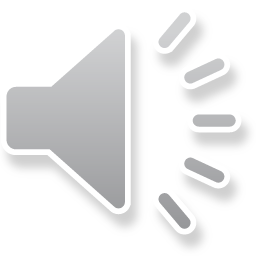 [Speaker Notes: Reduction of Test Duration Time and Simplifying Administration 
Reducing the length of testing time was a major consideration during the development of the Bayley–4. Infants and toddlers have a limited attention span, are easily fatigued, and are more prone to test refusals than older children. Therefore, the goal was to find a balance between having a robust item set without necessitating a corresponding, excessively long administration time. This was addressed by combining a number items, eliminating redundant items that measure the same constructs (i.e., highly correlated; r>0.79), and the incorporation of a caregiver question when possible. 
The addition of a digital administration option using Q-global® was also designed to streamline the testing session by assisting the examiner in to move quickly from one item to the next and supporting a non-linear administration.]
Improve Age and Content Coverage
Included items to assess
neurodevelopment
precursors to executive functioning
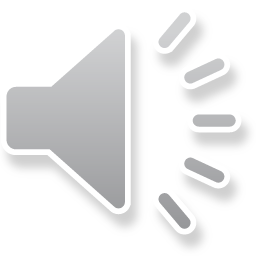 [Speaker Notes: Neurodevelopmental items provide early indications of possible central nervous system dysfunction. Executive function is first evident as an infant selectively attends to the environment and is also reflected in habituation. Items to assess both neurodevelopment and precursors to executive functioning were included in the Bayley-4. 

Disagreement exists as to whether executive function can be conceptualized as distinct component skills or a unified core function in young children (Diamond, 2013). However, it appears that it is more of a core, self regulatory function in infants (Beck, Schaefer, Pang & Carlson, 2011;  Taylor & Clark, 2016) and that “heterotypic continuity” exists whereby patterns of self-regulation are manifest in different ways during development (Taylor & Clark, 2016). For example, executive function is first evident as an infant selectively attends to the environment and is also reflected in habituation (Turk-Brown, Scholl, Chun, 2008). Executive functions increase markedly from ages 2- to 5-years (Best & Miller, 2010) and become more specialized during development, evolving from reactive to proactive (Beck et al., 2011).]
Improve Clinical Utility
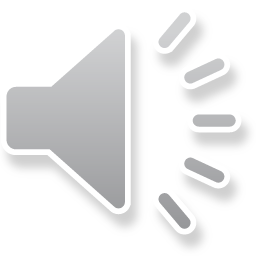 [Speaker Notes: Improving the Clinical Utility of the Instrument
In order to evaluate the clinical utility of the Bayley–4, a number of special group studies were conducted during the development phases. Data were collected on infants and toddlers with conditions that place them at developmental risk (e.g., extremely preterm [<28 weeks gestation] and very preterm infants  [< 32 weeks gestation]) and/or children with clinical diagnoses (e.g., Autism Spectrum Disorder, Down syndrome, language impairment/delay, and motor impairment). 
Hence these risk groups included infants and toddlers who were at  medical/biological risk (e.g., prematurity) as well as established risk (e.g., Down syndrome). The special group studies provide initial evidence of clinical validity for the Bayley–4. The details of the special group studies are described in chapter 3 of this Manual.
Special Groups
Children With Autism Spectrum Disorder 
Children With Developmental Delay
Children With Down Syndrome
Children With Language Delay or Specific Language Impairment
Children Born Premature 
Children With Motor Impairment (Cerebral Palsy)
Developmental Coordination Disorders
Children With Prenatal Drug/Alcohol Exposure]
Update Normative Data: Standardisation Sample
Sample 2
Sample 3
Sample 1
Cognitive, Language, and Motor Scale 
n = 1700
Adaptive Behaviour Scale ((n = 750
Social-Emotional Scale n = 320
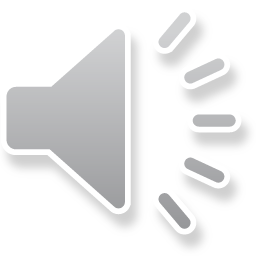 [Speaker Notes: Standardization Research
Two samples were collected during the Standardization phase; the Cognitive, Language and Motor scale normative sample and the Social-Emotional scale normative sample. A third sample, the Adaptive Behavior scale normative sample, was analyzed during Standardization but collected prior to the start of the Bayley–4 Standardization phases as part of the development of the Vineland–3. The research questions for Standardization focused on the derivation of norms and the provision of reliability, validity, and clinical utility evidence for all five scales of the final version. The sample was stratified according to US census data in terms of age, sex, race/ethnicity, and parent education level. For the cognitive, language and motor scales, data were collected in 17 age groups with 100 typically-developing children in each group to give a total of 1700 children – 1630 from the US and 70 from the UK. Further analysis to determine the validity of the US norms for the UK will be discussed on the next slide. The social-emotional scale was normed on a total of 320 children across 8 age groups, with 40 in each group. There was a roughly equal number of female and male children in each age group.. The normative sample also included scores of 34 children who participated in the Down syndrome special group study (2%) to increase the variance at the lower extreme of the normal distribution. Inclusion of two children with Down syndrome in each of the 17 normative sample age groups increased the reliability of the scales but did not have a negative impact on the clinical sensitivity or inflate norms.

AB = 9 age groups with either 80 or 90 participants per group]
UK Validation Project
Content reviewed by experts
UK validation sample (n = 340)
Validation data collected between December 2019 and March 2020, and between October 2021 and August 2022
Average subtest reliability coefficients ranged from 0.88-0.94
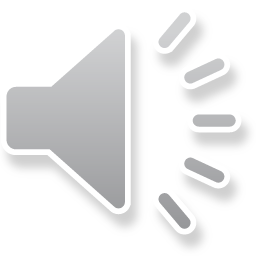 [Speaker Notes: In the early stages of the UK validation project, the research and development team consulted with Dr Betty Hutchon – a UK-based internationally recognised expert and trainer in the use of the Bayley. Dr Hutchon reviewed the updated test constructs and scoring scheme, and consulted on project parameters of the UK data collection. Additional experts in the field (such as occupational therapists, academic researchers in child development, and long-time users of the Bayley assessment) were asked for their views. As part of the UK adaptation of the Bayley–4, a comprehensive review of all test materials was undertaken by the Pearson Clinical UK Research and Development team and external consultants, paying particular attention to the suitability of test content in terms of UK culture and language.
To examine items that function differently between the US and UK versions of the Bayley–4, bias analysis was conducted between the UK validation sample and a demographically matched sample from the US Bayley–4 standardisation edition. Items identified as showing differential item functioning underwent additional expert review to identify any potential issues. After completing this review process, the UK version of the Bayley–4 utilises the same test content, manipulatives, and scoring criteria as the US version, with minor modifications to account for differences in American and British English.
Overall average reliability  for the UK sample range from .88 (Fine Motor) to .94 (Expressive Communication and Gross Motor). Additionally, the average reliability coefficients for Bayley–4 standard scores are .95 (Language) and .93 (Motor), which are higher than those of the individual subtests that contribute to the scale. This difference occurs because each subtest represents only a narrow portion of a child’s development, whereas the standard score summarises the child’s performance on a broader sample of abilities. The results of these analyses demonstrate a high level of reliability for the Cognitive, Language, and Motor Scales; and show us that the results from the UK validation are very similar to those seen in the US standardisation sample, which provides further support for the suitability of the US normative data for use with a UK population. 
More information about the UK Validation project can be found in Appendix A of the Bayley-4 UK administration manual on page 285]
Increase Sensitivity
Excluded from normative sample children identified as at-risk
Introduced polytomous scoring approach
Included some additional easier items
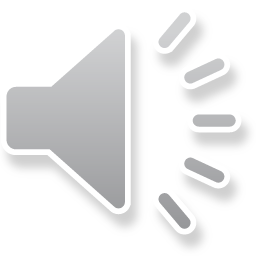 [Speaker Notes: A goal of the Bayley–4 was to increase the diagnostic sensitivity of the instrument. To accomplish this, children identified as being at risk were excluded from the normative sample. In addition, a polytomous scoring approach was devised and some additional easier items were included.]
Changes from Bayley-III
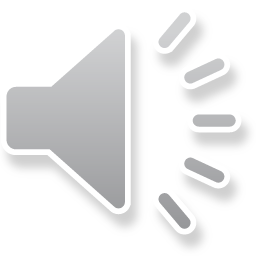 Cognitive Scale (COG)
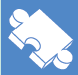 Retained most items from Bayley-III
Added 8 new items
Deleted items
Combined several items to reduce administration time
Total 81 items (Bayley-III 91 items)
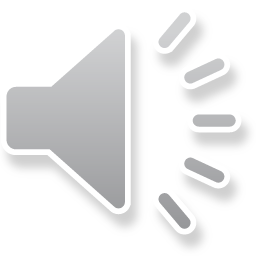 [Speaker Notes: The Cognitive Scale looks at how the child thinks, reacts, and learns about the world around him or her.

The Cognitive scale includes items that measure sensorimotor development, exploration and manipulation, object relatedness, concept formation, memory, executive function, and other cognitive processing aspects. 
The Bayley–4 retained the majority of the Bayley–III Cognitive items, although item directions and scoring were revised. New items were added to assess learning and early precursors of executive functioning, for example an anticipatory gaze item and items requiring memory and recall. Cognitive items that were highly correlated with other items in the Cognitive scale were deleted to reduce the overall number of tasks.  A number of items were also combined to reduce administration time and to reflect the new Bayley–4 scoring approach.

For infants, the tasks measure their interest in new things, their attention to familiar and unfamiliar objects, and how they play with different kinds of toys. The toddler items examine how the child explores new toys and experiences, how they solve problems, and their ability to complete puzzles. The items for preschoolers involve pretend play and activities such as building with blocks, colour matching, counting, and solving more complex puzzles.]
Language Scale (LANG)
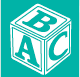 Added new items to reflect traditional language milestones and related speech processes
Combined several items
Dropped items that were determined to be redundant based on construct overlap
Receptive Communication (RC) 42 items (Bayley-III 49 items)
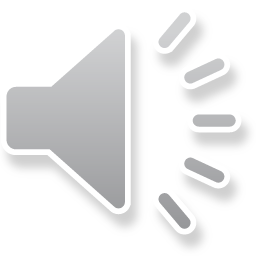 Expressive Communication (EC) 37 items (Bayley-III 48 items)
[Speaker Notes: The Language scale is composed of the Receptive Communication and Expressive Communication subtests. New items were added to the Language scale subtests to reflect traditional language milestones and related speech processes, such as 50 or 75% intelligibility of the child’s speech. Language scale items that were determined to be redundant based on construct overlap and a review of the Bayley–III psychometric properties were deleted, whereas other items within the scale were combined.
The Receptive Communication subtest includes items that measure behaviors that indicate comprehension of nonverbal communication; vocabulary development such as being able to identify objects and pictures that are referenced; vocabulary related to morphological development, such as pronouns and prepositions; and an understanding of morphological markers including tense markings and possession. Also included are items that measure children’s social referencing and verbal comprehension. 

Six items from the Cognitive Scale that are considered to be precursors to receptive communication, were included in the Receptive Communication item set for younger ages.

The Expressive Communication subtest includes items that measure preverbal communication such as babbling, gesturing, joint referencing, and turn taking; vocabulary development, for example, naming objects, pictures, and attributes (e.g., color and size); and morpho-syntactic development such as using two-word utterances and verb tense.]
Motor Scale (MOT)
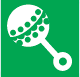 Added 12 new items to expand age and content coverage, and to measure neurodevelopmental functions
Combined items
Dropped 46 items that were determined to be redundant
Fine Motor (FM) 46 items (Bayley-III 66 items)
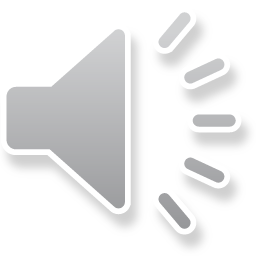 Gross Motor (GM) 58 items (Bayley-III 72 items)
[Speaker Notes: The Motor scale is composed of the Fine Motor and Gross Motor subtests; both subtests contain new items that expand age and content coverage.

Like the other scales, any items determined to be redundant were not retained and other items were combined to reflect the Bayley–4 scoring approach and reduce administration time. New items were added to measure neurodevelopmental functions such as protective reactions and integration of primitive reflexes.

The Motor Scale includes both gross and fine motor items. Skills associated with prehension, perceptual-motor integration, motor planning, and motor speed are assessed in the Fine Motor subtest. These items measure skills related to visual tracking, reaching, object manipulation, and grasping. Children’s functional hand skills and processing of tactile information are also measured. New items were added to assess the skills no longer assessed by items deleted due to experiential bias. 

The Gross Motor subtest primarily measures proximal stability and the movement of the limbs and torso. Items measure static positioning (e.g., sitting, standing) and dynamic movement, including locomotion and coordination, balance, and motor planning. Neurodevelopmental items were included in this subtest.]
Social-Emotional Scale (SOEM)
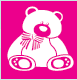 Adaptation of Greenspan Social-Emotional Growth Chart: A Screening Questionnaire for Infants and Young Children
Items unmodified from Bayley-III
Items assess child’s mastery of functional emotional skills
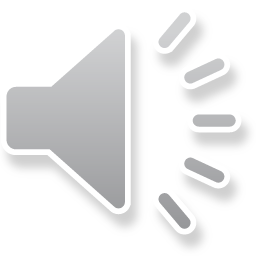 [Speaker Notes: The Social-Emotional scale is an adaptation of the Greenspan Social-Emotional Growth Chart: A Screening Questionnaire for Infants and Young Children (Greenspan, 2004). 
The caregiver-completed Social-Emotional scale assesses the acquisition of social and emotional milestones in infants and young children. It identifies the major developmental milestones that should be achieved by certain ages.
Items assess the child’s mastery of functional emotional skills, such as self-regulation and interest in the world; communicating needs; engaging others and establishing relationships; using emotions in an interactive, purposeful manner; and using emotional signals or gestures to solve problems.]
Adaptive Behaviour Scale (ADBE)
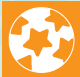 Composed of 120 items derived from the Comprehensive Parent/Caregiver Form of the Vineland-3
Communication
Daily Living Skills
Socialisation
Adaptive Behaviour
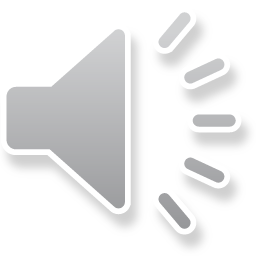 (Vineland Adaptive Behaviour Scales, Third Edition (Vineland–3, 2016)
[Speaker Notes: The Adaptive Behaviour scale assesses the daily functional skills of a child, measuring what the child actually does, in addition to what he or she may be able to do. The domains measured within this scale include Communication, Daily Living Skills, and Socialisation. The item scores for these domains are used to provide a series of composites, including an overall Adaptive Behaviour composite, an estimate of the child’s overall adaptive development.
Analyses of the Vineland–3 items were used to determine appropriate items for inclusion in the Bayley-4 Adaptive Behaviour scale. The selection of items occurred in multiple stages. Initially, the content of each item in the Receptive, Expressive, Personal, Interpersonal Relationships, and Play and Leisure subdomains was evaluated to determine if the skill being assessed was too advanced for the Bayley–4 age range. Those items identified as clearly being too advanced were removed and not included in subsequent analysis. A mean score of less than 1.0 for the highest age group was considered indicative of the item being too difficult. Next, the remaining items were evaluated based on developmental trend. More specifically, items were reviewed to ensure that the mean item score increased with age. If no increase was found, the item was deleted. The items were also evaluated for their ability to discriminate between a clinical group sample of 49 children and matched controls. The clinical group sample was comprised of 40 children identified as developmentally delayed and 9 children identified as having Autism Spectrum Disorder. The items were reviewed using group mean comparisons statistics and those items with weaker psychometric profiles were eliminated. 
In subsequent analysis, items that grouped at the same level of difficulty and with similar item content were eliminated to reduce redundancy. Item content was again evaluated from a developmental perspective and the impact of removal of items on the reliability of the domains was considered. A final review of the remaining items was completed to determine if additional items could be removed, based on having similar content at roughly equivalent item difficulty levels. After all redundant items were identified, a total of 120 items were retained to comprise the Bayley-4 Adaptive Behaviour scale. 51 items were retained from the Receptive and Expressive subdomains to comprise the Communication domain item set; 30 items from the Personal subdomain make up the Daily Living Skills domain; and 39 items were retained from the Interpersonal and Play and Leisure subdomains for the Socialisation domain.  

No normative data below 37 months from the Vineland–3 were available for the Written, Domestic, or Community subdomains. The Coping Skills subdomain data were not collected on the Vineland–3 below 25 months. As a result, the items from these subdomains were not  considered for inclusion in the final item set.]
New administration and scoring features
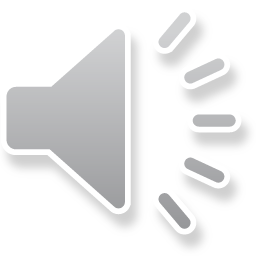 Paper or Digital administration
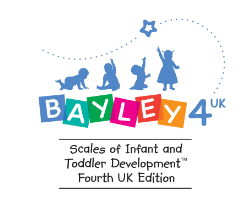 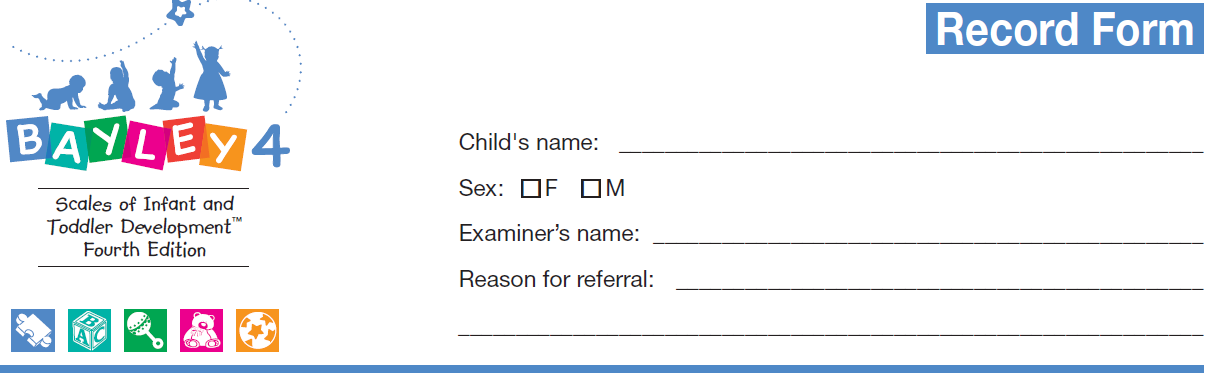 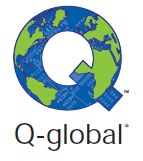 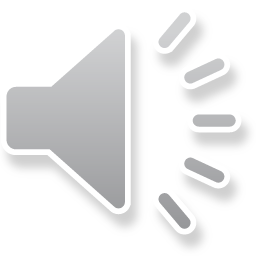 DIGITAL ADMINISTRATION,  SCORING, AND REPORTING
[Speaker Notes: One of the most significant changes from Bayley-III is the new digital administration option for Bayley-4 using Q-global: Q-global® is Pearson's secure online-testing platform for use on internet-enabled mobile devices, laptops, and PCs. The digital record form combines both the administration manual and record form information in one place to streamline the assessment process and enhance usability. It includes a timer and keeps track of basal, ceiling and reverse rules as well as series items, which can sometimes be a juggle with paper-based administration of the test. It's a bit like moving from using a paper A-Z to a sat nav when you're driving your car, and it will help reduce administration time because everything should flow more smoothly. Regardless of whether you use digital or paper record forms, you will still need to use the printed Stimulus Book and Response Booklet when administering some items.
The Social–Emotional and Adaptive Behaviour subtests can also be administered via Q-global®. The instructions and items are presented on screen and the entire administration and scoring is fully automated. You can choose to administer these while the caregiver is with you in the testing session, or they can be emailed out to respondents for completion remotely in their own time. Digital administration eliminates the possibility of missing data and ensures that all scores are derived. 

If you'd rather administer the Bayley-4 the traditional paper and pencil way you can still use Q-global for scoring by inputting the raw data from the paper forms into the system. Q-Global will then generate scores and produce accurate, comprehensive reports, minimising the risk of human error and saving you time .]
Digital Administration
Items on Cognitive, Language, and Motor scales can be administered and scored using an internet-based mobile device, laptop, or PC.
The digital administration is optimised for screen size of tablet (iPad) or larger.
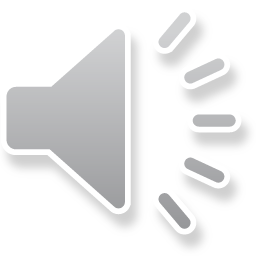 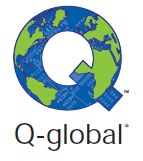 [Speaker Notes: Bayley–4 on Q-global is designed for use on internet-based mobile devices, laptops, and PCs. 
Q: What are the technical requirements for the digital administration?
A: The digital administration uses Q-Global, and combines the record form and administration manual for more streamlined administration. It is optimized for the screen-size of a tablet (e.g. iPad) or larger. Although it will work on a smart-phone it will not be a good user experience.
The Social-emotional and Adaptive Behavior questionnaires can be administered remotely like any of our Q-Global questionnaires 


Combines information from administration manual and record form.]
Series Items
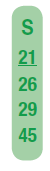 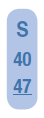 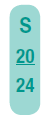 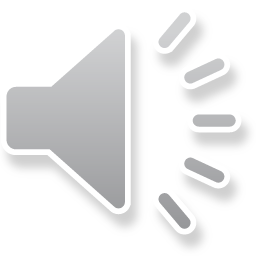 [Speaker Notes: Series Items
Paper Administration
Several items have the same administration directions but require varying levels of performance to meet the scoring criteria. Series items are indicated on the Record Form as shown with these cones. For example, Items 40 and 47 make up the Pink Board Series. Item 40 requires the child to place 2 pieces; item 47 requires placement of 3 pieces. 
Digital Administration
The Bayley–4 on Q-global® configures series items to allow for a single administration, to record a single response, and to automatically score all the items in the series. If item scores are not suggested, score all the items in the series (e.g., Jumps Forward Series). See Figure X.X for an example of a series item using the Bayley–4 on Q-global®.]
Related Items
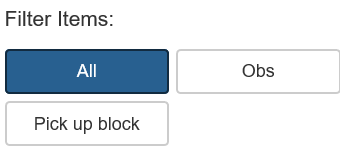 Many items have different administration directions but require the use of the same test materials, or that the child participate in similar activities. 
When possible, it is beneficial to administer and score these items in succession even when they do not appear consecutively in the item set.
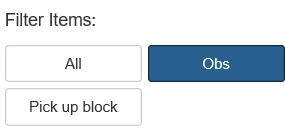 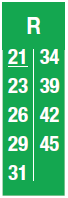 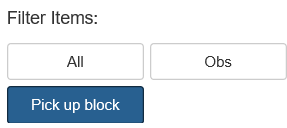 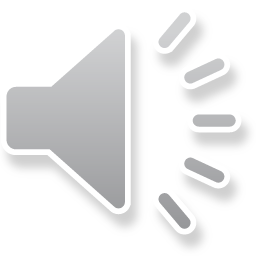 Paper
Digital
[Speaker Notes: Related Items
Many items have different administration directions but require the use of the same test materials or that the child participates in similar activities. When possible, it is beneficial to administer and score these items in succession even when they do not appear consecutively in the item set. 

Fine Motor items 21, 23, 26, 29, 31, 34, 39, 42, and 45 use crayon or pencil.]
Multiple Trial Item: Digital
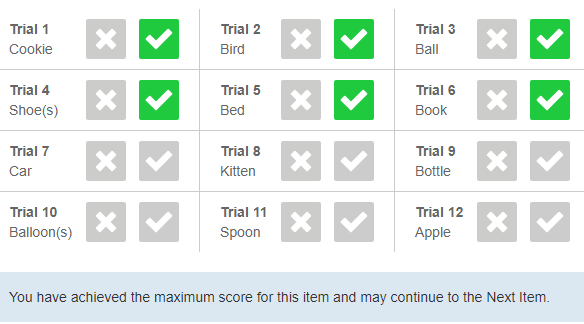 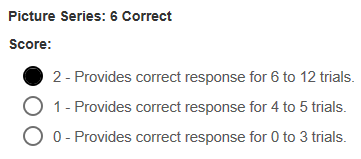 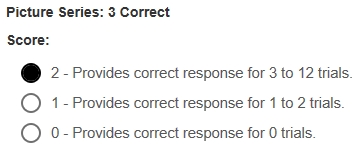 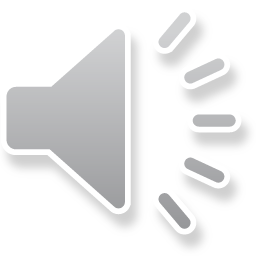 [Speaker Notes: Multiple Trial Items
Paper Administration
Some items require administering multiple trials. For those items, each trial response must be recorded or scored. Typically, the number of correct trial responses determines the score for the item. 
Digital Administration
The Bayley–4 on Q-global® suggests item scores based on the number of correct trials indicated, the trial response selected, or the score assigned for each trial. Review item scoring criteria to ensure the correct score is selected before proceeding to the next item.]
Scoring
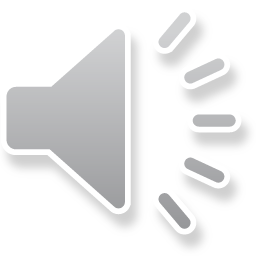 Item Scoring (CG, RC, EC, FM, GM)
*For items with Caregiver Question
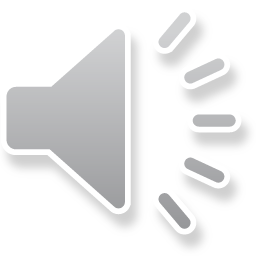 [Speaker Notes: Mastery. 2 points. This score reflects successful mastery of a task or skill. The examiner should consider a 2-point score to reflect proficiency that occurs consistently or almost all of the time.
Emerging. 1 point. This score reflects an emerging skill or performance on a task that does not suggest mastery but is present to some degree. The skill is inconsistent or present only some of the time but is anticipated to eventually develop into mastery.
Not Present. 0 points. This score reflects when a skill is not yet present. The absence of the skill or ability may be either a delay or a deficit.
Scoring the Caregiver Questions
For items with a caregiver question, the examiner may ask the caregiver if the skill has reached mastery or is emerging, if needed. Mastery (2 points) is considered achieved if the caregiver says the child performs the behavior Almost every time or Often when the child tries or is given the opportunity. Emerging (1 point) is characterized if the caregiver indicates that the behavior is observed Some of the time or Not often.  There is no limit placed on how many caregiver questions may be asked in place of structured item scores. However, use of caregiver responses in place of structured item scores should only be done if provided by someone who has frequent and extended contact with the child. Frequent discrepancies between what is observed during testing and the caregiver responses raise questions regarding the validity of caregiver question scores. During the development of the Bayley–4, responses to the caregiver questions were provided by the Mother (Adoptive/Step/Foster) or Father (Adoptive/Step/Foster) X % of the time. 
Almost every time or Often. 2 points. Use this score when the caregiver indicates that the child is consistently able to perform a task when he or she tries or that the child responds the same way almost every time. Caregiver indicates that the child is able to perform a task at least 75% of the time when given the opportunity.
Some of the time or Not often. 1 point. Use this score when the caregiver indicates that the child performs a task inconsistently or intermittently when given the opportunity or that the child responds as expected only some of the time. Caregiver indicates that the child is able to perform a task, but not at least 75% of the time when given the opportunity.
None of the time or Not at all. 0 points. Use this score when the caregiver indicates that a skill or behavior is not yet present in any form. The caregiver may also indicate that the child may attempt the behavior but is never successful. Caregiver indicates that the child is not able to perform a task when given the opportunity.]
Incidental Observation
During testing, the examiner may observe that the child exhibits behaviors that satisfy the scoring criteria for certain items. 
If the behavior is not observed spontaneously, follow the directions to elicit the behavior. 
Items that can be scored through incidental observation are scored at any time during testing.
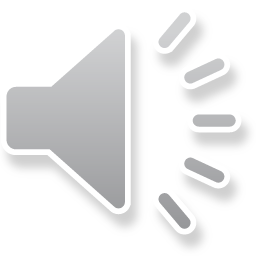 Observation Checklist
[Speaker Notes: Incidental Observation
During testing, the examiner may observe that the child exhibits behaviors that satisfy the scoring criteria for certain items. Familiarity with all the items helps to determine which items may be scored through incidental observation. Behaviors likely to be observed include verbal behaviors and social behaviors directed toward the caregiver. If the behavior is not observed spontaneously, follow the directions to elicit the behavior. Applicable items through incidental observation are scored at any time during testing.]
Bayley-4 UK Scores
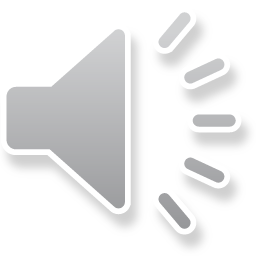 [Speaker Notes: The Cognitive, Language, and Motor Scales as well as Social-Emotional and Adaptive Behavior along with the adaptive behavior subdomains will provide composite scores, percentile ranks, and confidence intervals. Mention growth scale values.

The subtests will provide scaled scores, age equivalents, and growth scale values.

A cut score will be used to identify any concerns about sensory processing on the Social-Emotional Scale.]
Bayley-4 Indicators of Developmental Problems
Indicators of motor and movement abnormalities
Movement and muscle tone indicators
Eye movement and coordination
Hand movements
Indicators of Autism Spectrum Disorder
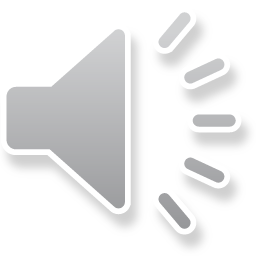 [Speaker Notes: Administration of the Bayley–4 provides examiners the opportunity to detect pathognomonic indicators over the course of the evaluation. These indicators are red flags, suggestive of underlying developmental problems. The incidence of these indicators is low even in clinical populations, therefore they were not formally included in the Bayley–4 item set. Nonetheless, as part of the overall clinical evaluation, examiners should note when these indicators are observed, as these typically are not the result of maturational lags, but are due to deviance in development or neurological impairment.
Several items on the Bayley-4 involve motor coordination or regulation of muscle tone. The child’s performance on tasks like these may indicate the need to further assess for conditions like cerebral palsy.
When administering visual tracking items, examiners should pay particular attention to deviations in gaze, aberrant eye positioning, or uncoordinated eye movements. Difficulties with these items may be suggestive of a variety of ophthalmological and neurological conditions involving the central nervous system.
With respect to fine motor functions, an inability to cross the midline (e.g., CG Item X. Picks Up Another Block, FM Item X. Transfers Block or Ring, CG Item X. Bangs Objects), poor distal flexibility (e.g., FM Item 10. Distal Rotation), or strongly established hand preference prior to 24 to 36 months should be considered potential indicators of fine motor problems.]
Sharing Results with Families
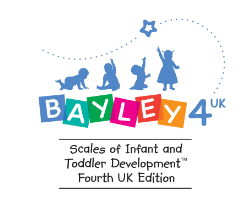 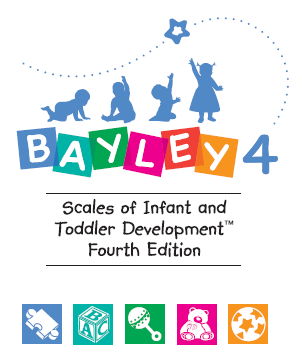 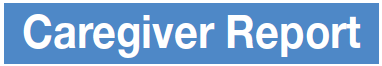 Describe Bayley-4 and what the subtests and subdomains measure
Present child’s test results
List activities parents/ caregivers can use with their child
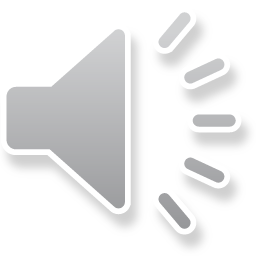 [Speaker Notes: The Bayley-4 Caregiver Report can be used the share information with families. Families find the list of activities especially useful.]
Also new or coming soon...
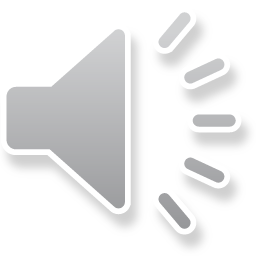 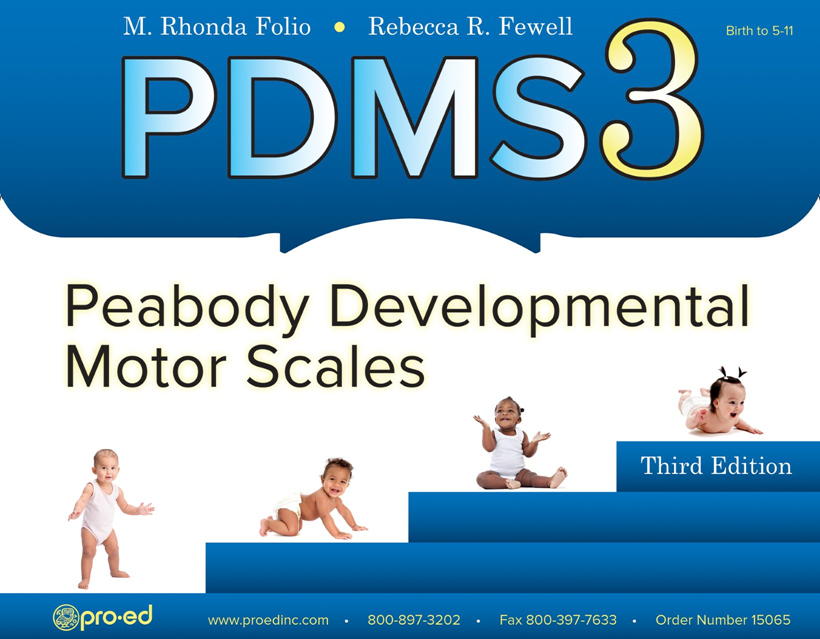 Ages birth – 5:11
6 subtests
Body Control
Body Transport
Object Control
Hand Manipulation
Eye Hand Coordination
Physical Fitness (supplementary)
Online scoring
Motor Activities Program
Published May 2023
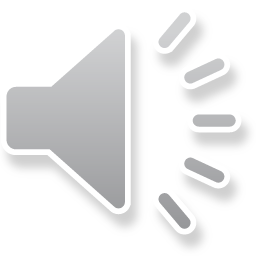 38
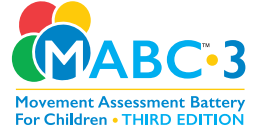 Ages 3:0 – 25:11 
3 age bands
Three domains:
Manual Dexterity
Aiming & Catching
Balance & Locomotion
30-45 minutes to administer
Provides domain and total scores
Separate Caregiver/Self Checklist
Paper or digital scoring
Publishing late autumn 2023
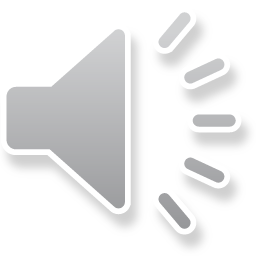 39
Find out more www.pearsonclinical.co.uk
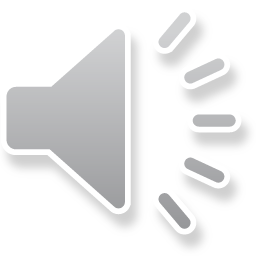 40
[Speaker Notes: .]